Drug delivery approaches
Ondřej Zendulka
1
Department of Pharmacology
Structure of the lecture
Classification of administration routes
Factors related to administration route selection
Characteristic of administration routes
Innovative administration routes
2
Classification of administration routes
Pharmacological differences
	pharmacodynamic
		- difference in the charatcer of the effect of drug
			 - ethanol, iodine (topically/systemic)
	pharmacological
		- difference in the site of action (local vs. systemic)
			 - H1 antihistamines in nasal drops and tablets
		- differences in onset/duration of effect, toxicity
			 - fentanyl i.v. vs transdermal, vancomycin per os vs. i.v.
3
Administration/effect of drug
Systemic
 drug is absorbed to systemic circulation
 possible influence on whole body
 higher risk of AE
 effect depends on dose, bioavailability and DDF
Local
 drug absorption is limited
 effect aimed on target tissue/organ
 low risk of AE
 effect depends upon final concentration
4
Classification of administration rotes
local

type of effect	
		
	systemic
enteral
peroral, rectal, gastric
parenteral
epicutaneous, vaginal, intraocular,
intraarticular, intrathecal…
parenteral
transdermal, transnasal, i.v., i.m., s.c., i.a., inhalations, i.o….
enteral
peroral, rectal, gastric
5
Classification of administration routes
with regard to the disruption of natural protective barriers
Non-invasive
 vaginal, (intrauterine?)
 sublingval
 epicutaneous
 oral
 intranasal
 inhalational
 rectal
…
Invasive
intravenous
 intraartrerial
 intraoseal
 intramuscular
 subcutaneous
 intradermal
 implants  
…
8
Classification of administration routes
with respect to administration schedule
Intermitent use
 repeated use
 plasma level fluctuation
 all administration routes
 local and systemic use
Continuous use
 constant speed of drug administration = constant plasma level of drug
 intravenous
 intramuscular
 subcatous/implants
 intravaginal/intrauterine
 intrathecal
 transdermal
8
Physical-chemical properties of drug
lipophilicity/hydrophilicity, solubility
 chemical structure/size of molecule
 pH/pKa
 availability of pharmaceutical form
8
Therapeutic indication + severity of disease
the same drug administered differentialy with respect to diagnosis
 local administration prefered
 acute situations – fast onset of effect required
Benefit:risk ratio
 the more severe, the „more risky“ administration
9
Comorbidities
can block distinct administration routes
 can influence drugs efficacy
Comedication
 risk of drug-drug interactions
10
Administration routes - local effect
intraurethral, intravesical, intracavernal
dental, gingival
endotracheopulmonal
18
Administration routes - local effect
intraaural
intraamniotic
intracoronar, intraarterial
18
Ocular/conjunctival administration
usually eye drops and ointments
 local effect 
 risk of systemic AE
 specific quality requirements - sterility
Intraocular administration
intravitreal implants and injections in macular degeneration
19
Intrathecal/intracerebral/intracerebroventricular administration
to the subarachnoideal space
  /brain/ brain ventricles
20
Intraarticular administration
analgesics/antiphlogistics
hyaluronic acid
for local effect
21
Administration routes for local and systemic effect
vaginal, intrauterinne
dermal/transdermal
intranasal/transnasal
inhalational
rectal
oral/transbucal, sublingual
peroral
22
Vaginal, endocervical, intrauterinal
1. local effect
 minimum of AE
 specific adjuvants ↓ pH
 antibiotics, antimycotics, antiparasitics

2. systemic effect
 vaginal rings intrauterine devices
 controlled drug release
 contraceptives
23
Epicutaneous/transdermal administration
Systemic effect
transdermal administration
mainly patches
continuous release
local+systemic AE
high compliance
easy discontinuation
Local effect
ointments, creams, solutions, patches
minimal AE
dermatology
23
Intranasal/transnasal administration
drops, sprays, ointments
local effect -  antiseptics, ATB
	    - antihistamines, decongestants
	    - antiphlogistics
systemic effect - analgesics, antivirotics
			- hormones (ADH, gonadotropin, insulin)
25
Inhalation
gases, aerosols
systemic effect – general anesthetics
local effect – antiasthmatics
fast onset of effect
minimal presystemic elimination
administration from  spray cans or other instruments (turbohaler, dischaler, nebuliser)
26
Rectal administration
suppositories, capsules, tablets, foams, tampones
alternative for peroral administration in case of nausea/vomitting or unconciousness
variable drug absorption
27
Oral/sublingual/buccal administration
fast onset of systemic effect
oinly for small and lipiphilic molecules
sprays, tablets, dispergable films
analgesics – fentanyl, buprenorfin
hypnotics – zolpidem
vasodilators – nitroglycerine
antiemetics – ondansetrone
homeopatics, alergens, cannabis….
28
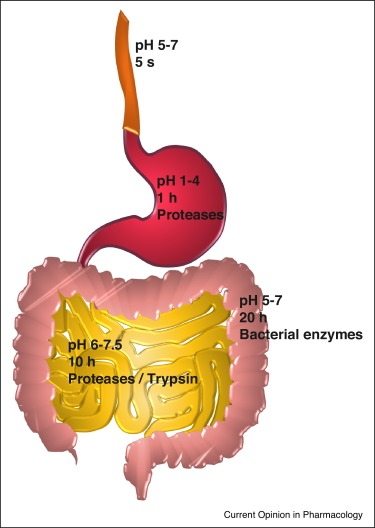 Salvador et al. 2017
Peroral administration
1. for local effect
 minimal AE
 risk of interaction with coadministered drugs
antacids, laxatives, antibiotics
2. for systemic effect
 drug absorbed from different parts of GIT
can be influenced by DDF
 „slow“ effect onset
 the effect depends on patients „compliance“
28
Administration routes for mainly systemic effect
intravenous/intraosseous
intramuscular
subcutaneous injections and implants
30
Injections
intravenous, (intraarterial)
injection/infusion
100% bioavailability, „immediate“ effect 
true solutions + emulsions
intramuscular
max. volume 5 ml
to m. glu. maximus
absorption: solution> emulsion> suspension
subcutaneous
to 2 ml
variable absorption with regard to adipose tissue
31
Injections
intradermal
minimal volume
diagnostic purposes
intraosseal
alternative to i.v.
injection/infusion

Eg. Atropine onset of the effect
i.v. 30-90 s; s.c. 15-30 min; i.m. 30-45 min
32
Implants
degradable/nondegradable
 usually s.c. or intraocular
 systemic/local effect
 continuous/pulsatile release = continuous/repeated drug administration
 increased patient‘s compliance
 complicated discontinuation
33
Innovations in drug administration
new posssibilities of administration routes are probably depleted => modification of DDF
the goals are: 
	1. increase of drug safety/decrease of drug toxicity
	2. increase the efficacy of administered dose
	3. increase the patient‘s compliance
35
More about innovations in drug administrations:
Current Opinion in Pharmacology, Vol. 36, 2017
36